Figure 4. Preoperative and postoperative one-trial (per problem) retention test performance. Left, Total mean (+SEM) ...
Cereb Cortex, Volume 26, Issue 6, June 2016, Pages 2905–2918, https://doi.org/10.1093/cercor/bhw054
The content of this slide may be subject to copyright: please see the slide notes for details.
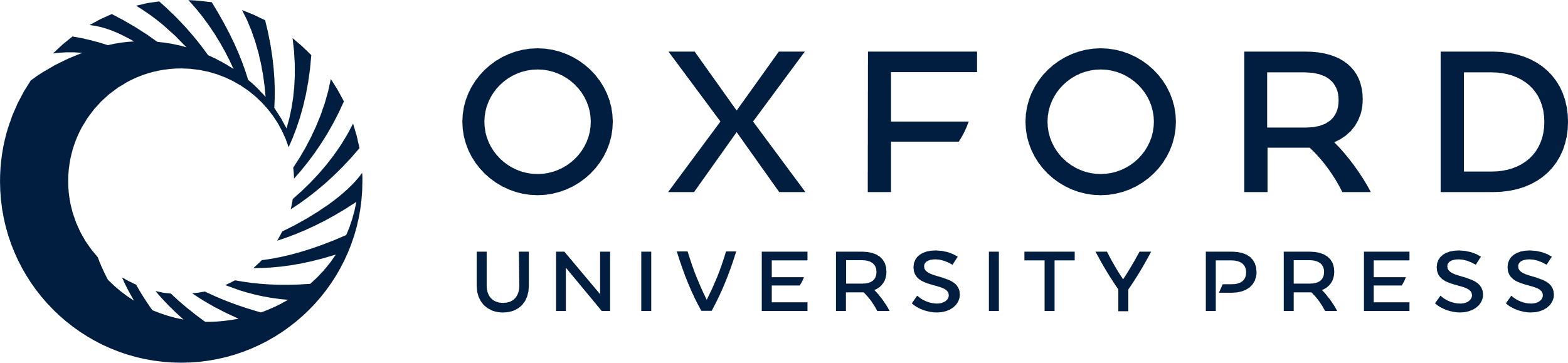 [Speaker Notes: Figure 4. Preoperative and postoperative one-trial (per problem) retention test performance. Left, Total mean (+SEM) errors in memory retention for the unoperated controls (CON, n = 9) and bilateral retrosplenial cortex ablation (RSC, n = 4) monkeys during the preoperative (Pre, white bars) and postoperative (Post, black bars) one-trial retention tests summed over all 3 of the preoperatively learned sets (A–C). Right, The total mean (±SEM) errors per set made by unoperated control monkeys (CON, n = 9, circles; open circles = pre-op; black circles = post-op) and by bilateral retrosplenial cortex ablation monkeys (RSC, n = 4, triangles; open triangles = pre-op; black triangles = post-op) are shown for each of the 3 preoperatively learned sets (A–C) of 100 object-in-place scene discriminations each. Open symbols represent errors during the preoperative one-trial retention test; filled black symbols represent errors during the postoperative one-trial retention test.


Unless provided in the caption above, the following copyright applies to the content of this slide: © The Author 2016. Published by Oxford University Press.This is an Open Access article distributed under the terms of the Creative Commons Attribution License (http://creativecommons.org/licenses/by/4.0/), which permits unrestricted reuse, distribution, and reproduction in any medium, provided the original work is properly cited.]